"Alles Fake? – Nicht mit uns!" 
Workshop
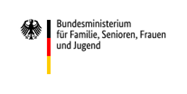 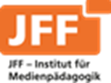 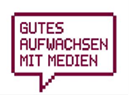 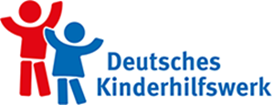 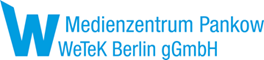 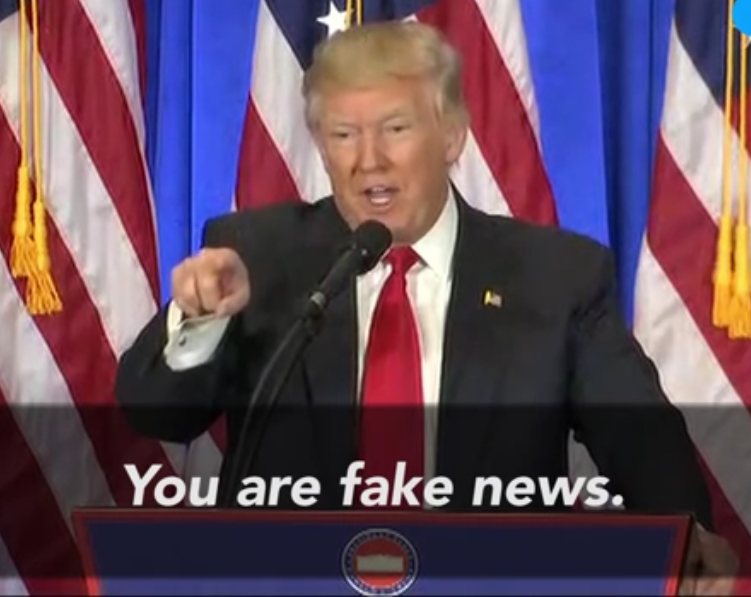 Quelle: Screenshot von CNN
[Speaker Notes: Was sind falsche Nachrichten? 
Wodurch zeichnen die sich aus? 

Habt ihr selbst schon einmal falsche Nachrichten / Bilder im Internet gesehen?]
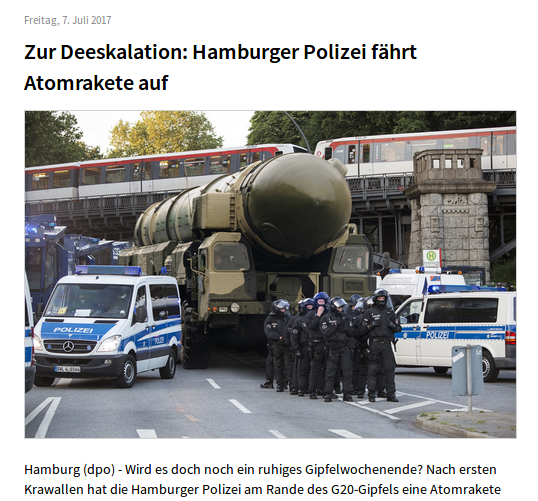 Quelle: Screenshot , https://www.der-postillon.com/2017/07/g20-atomrakete.html
[Speaker Notes: Fake News? Satire?]
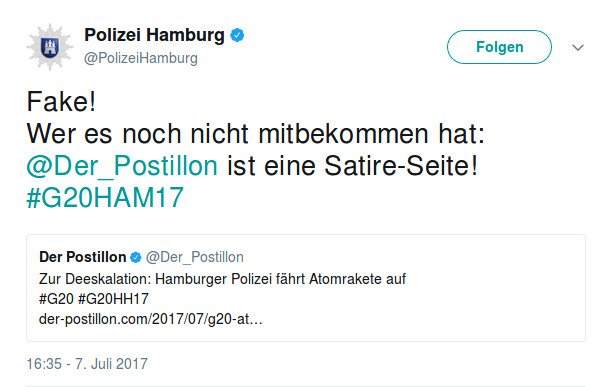 Quelle: Screenshot  https://twitter.com/PolizeiHamburg/status/883318664619065345
[Speaker Notes: Polizei Klarstellung: Fake (News) 
Aber: Nachricht wurde geglaubt]
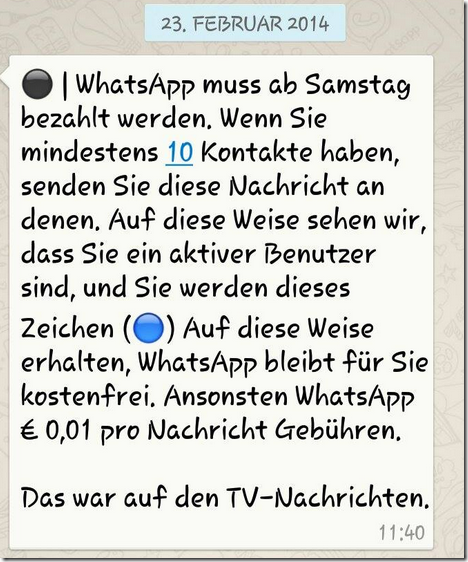 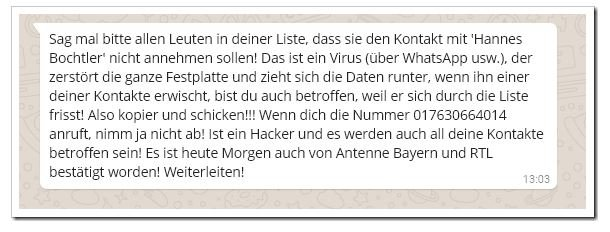 [Speaker Notes: * Auch eher harmlose Beispiele 
* Kettenbriefe, Hoax]
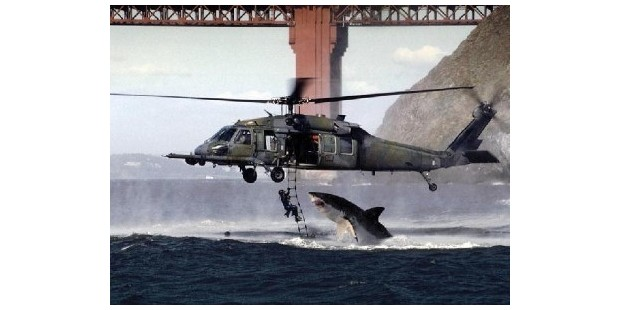 Quelle: Wikipedia: https://en.wikipedia.org/wiki/Helicopter_Shark#/media/File:Helicopter_Shark_Thumb.jpg
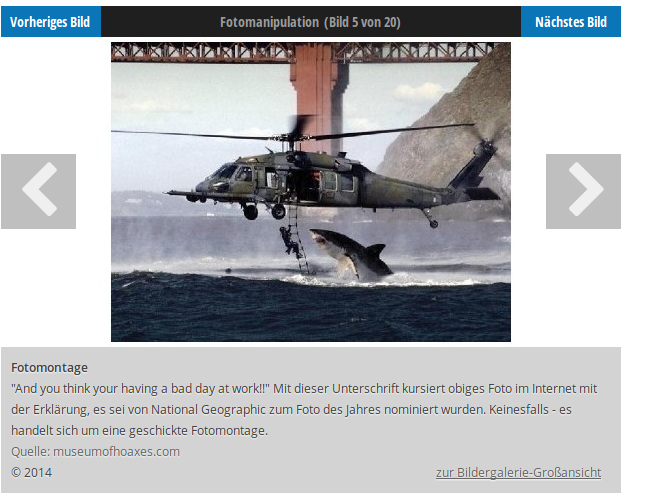 Quelle: Screenshot https://www.pcwelt.de/news/Fotomanipulation-Glauben-Sie-nicht-was-Sie-sehen-4620.html
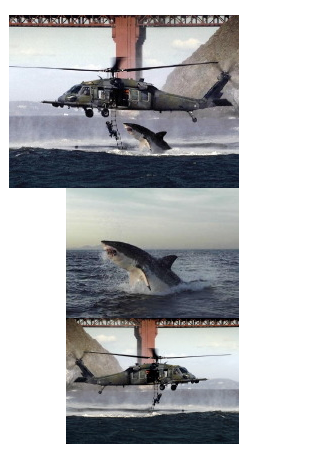 Quelle: Screenshot http://hoaxes.org/photo_database/image/helicopter_shark/
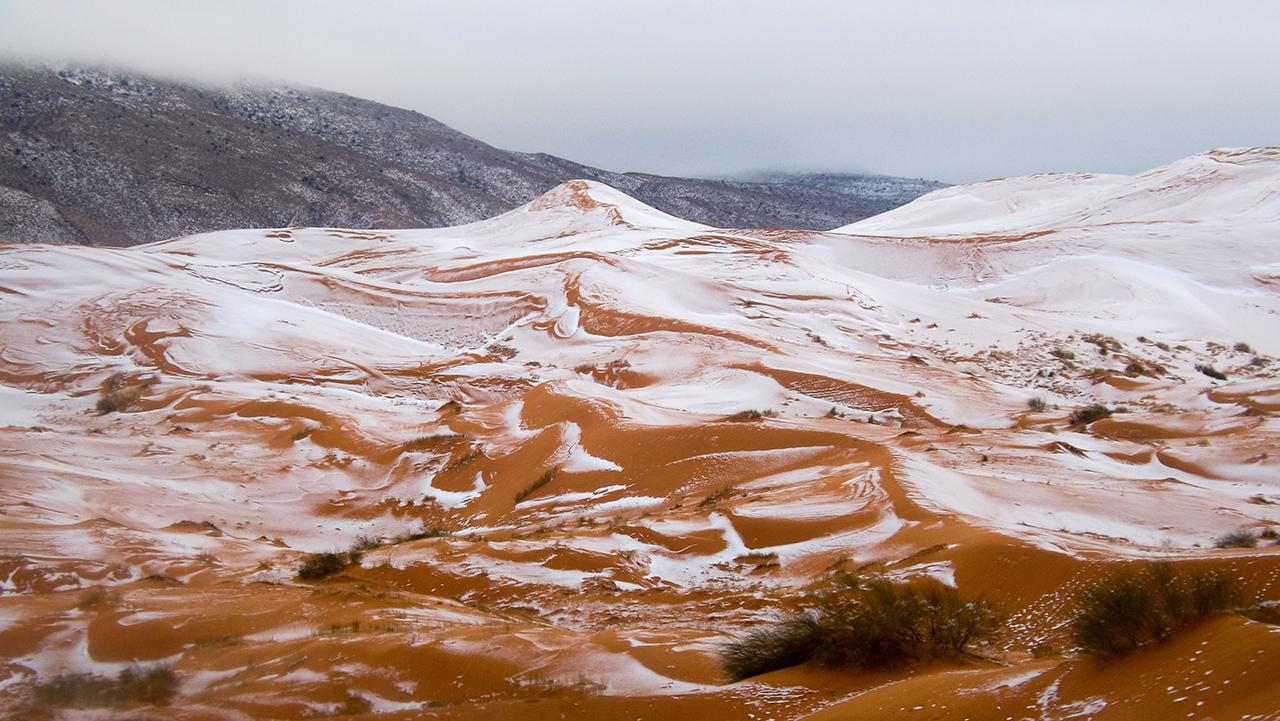 Quelle: https://www.geo.de/reisen/reise-inspiration/15414-bstr-schnee-der-sahara
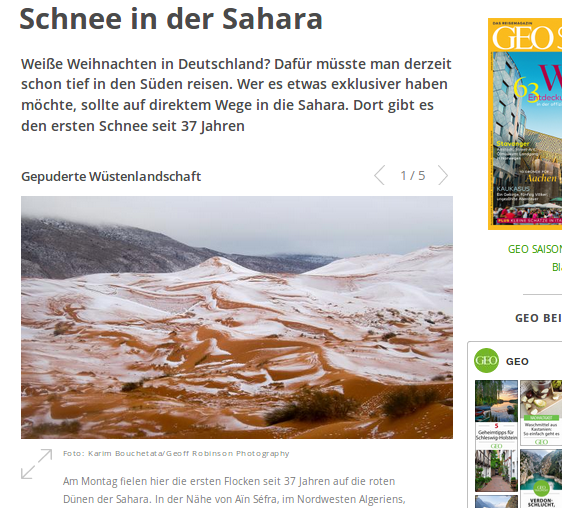 Quelle: https://www.geo.de/reisen/reise-inspiration/15414-bstr-schnee-der-sahara
„Charlie und die sonderbare Nachricht“

Film ab!
https://seitenstark.de/kinder/internet/charlie-clips/charlie-und-die-sonderbare-nachricht
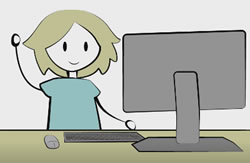 Was sind Fake News?
Satire
Propaganda
Falschnachrichten
„Hoaxes“
Gefälschte Fotos
Kettenbriefe per WhatsApp
Wie erkenne ich Fake News?
Fake News erkennen
Mimikama.at
Hoaxmap.org
Correctiv: Faktencheck https://correctiv.org/faktencheck/politik/2018/10/15/irrefuehrender-artikel-ueber-angeblichen-wahlbetrug-in-schweden
Warum gibt es Fake News?
Wie verbreiten sich Fake News?
Was könnt ihr 
gegen Fake News tun?
Gruppenarbeit
Selbst Fake News entwerfen
Erfindet eure eigene Falschnachricht auf
www.24aktuelles.com